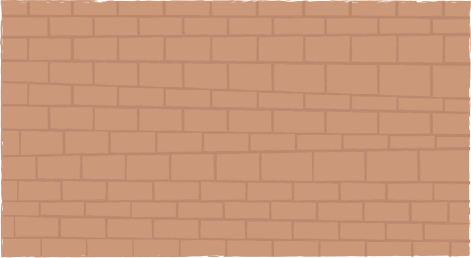 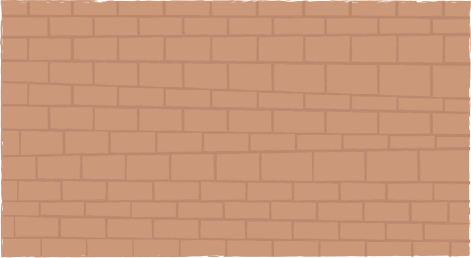 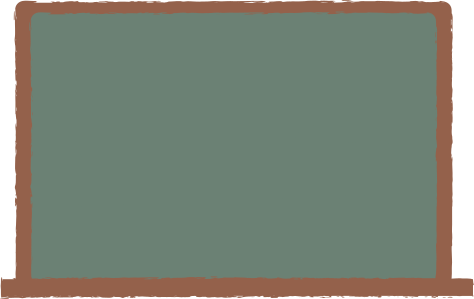 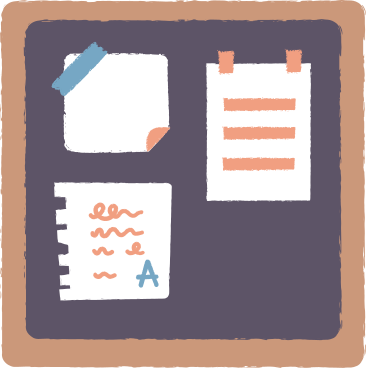 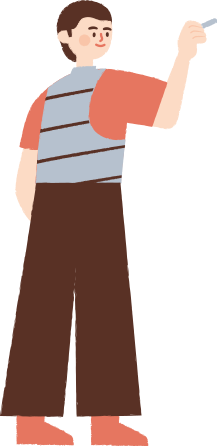 CHÀO MỪNG CÁC EM
ĐÃ ĐẾN VỚI BÀI HỌC 
HÔM NAY!
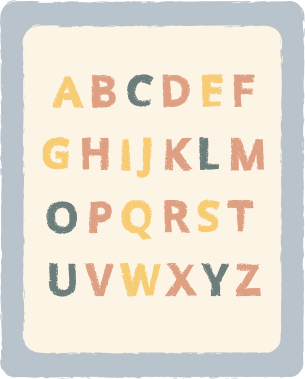 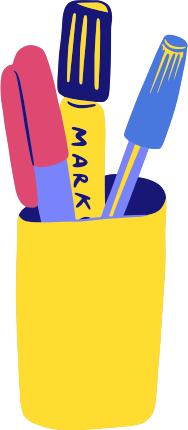 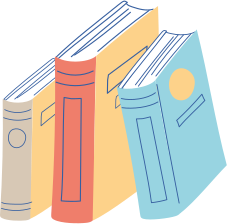 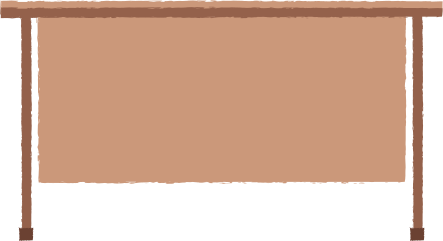 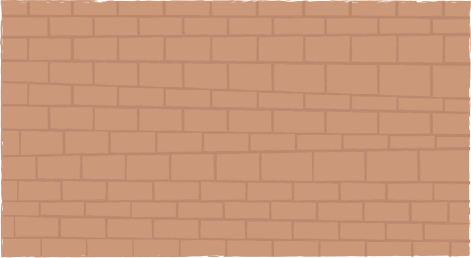 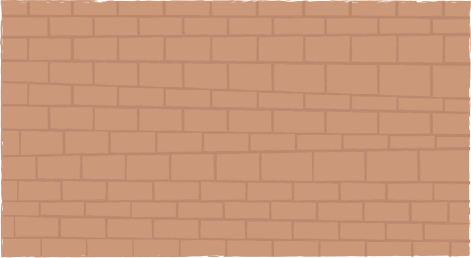 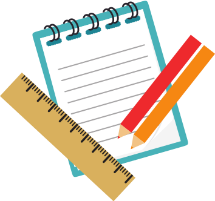 KHỞI ĐỘNG
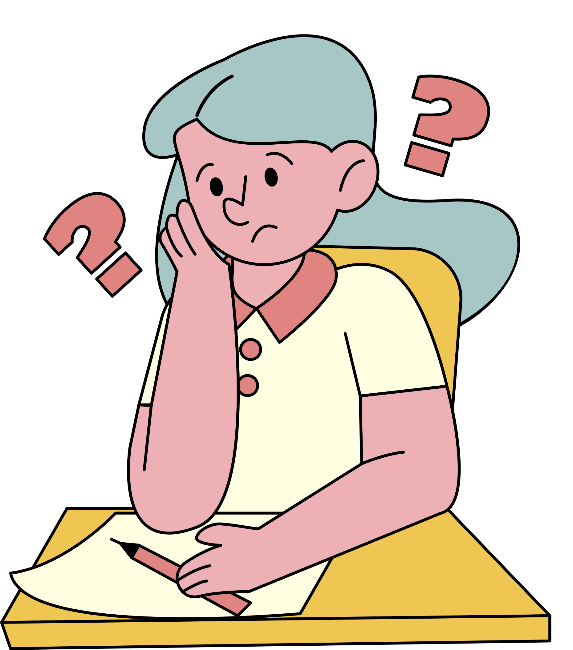 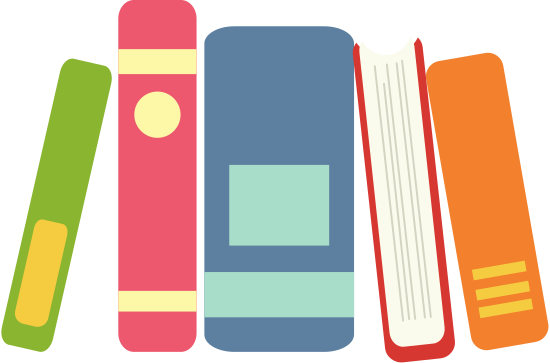 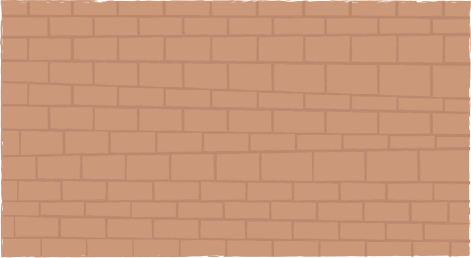 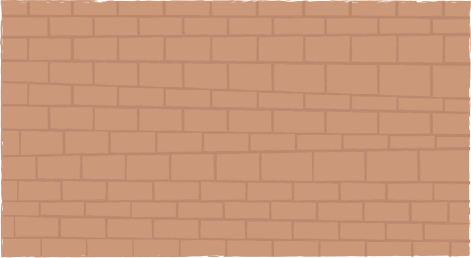 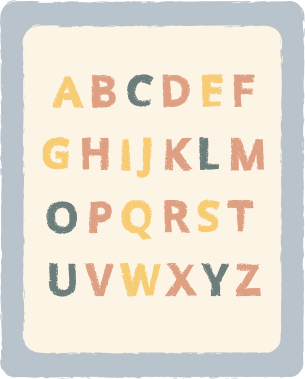 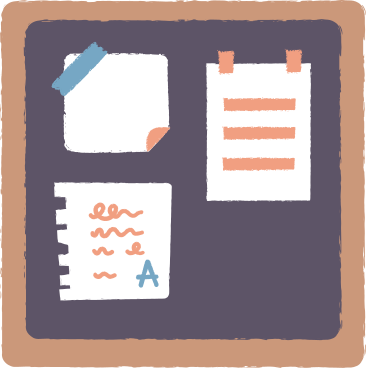 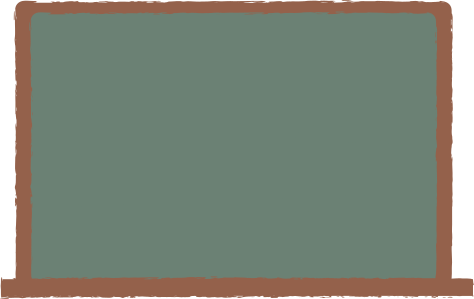 CHƯƠNG VI: BIỂU THỨC ĐẠI SỐ
BÀI 4: PHÉP NHÂN ĐA THỨC MỘT BIẾN
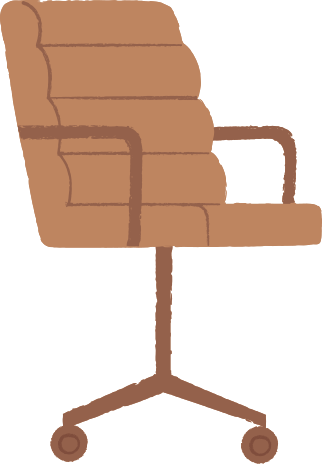 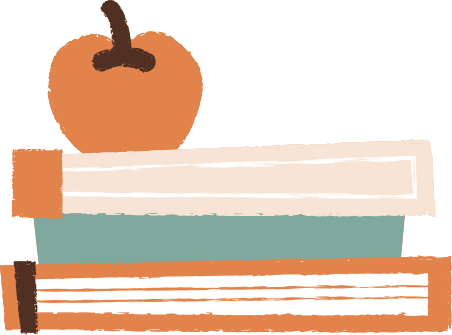 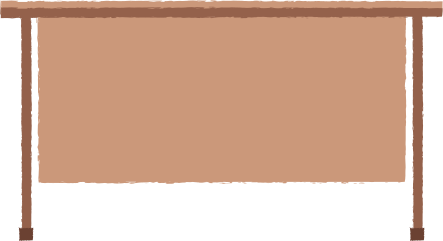 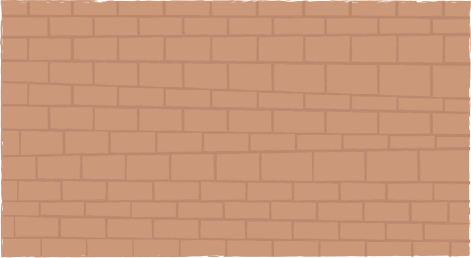 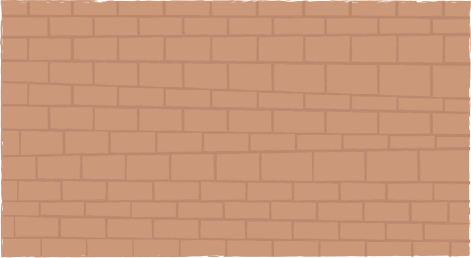 NỘI DUNG BÀI HỌC
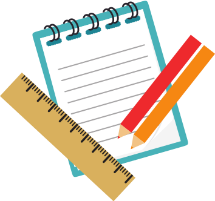 Nhân đơn thức với đơn thức
Nhân đơn thức với đa thức
I
II
III
Nhân đa thức với đa thức
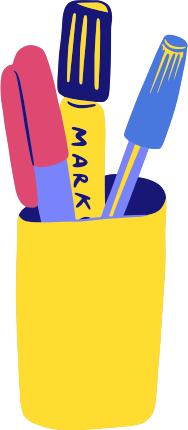 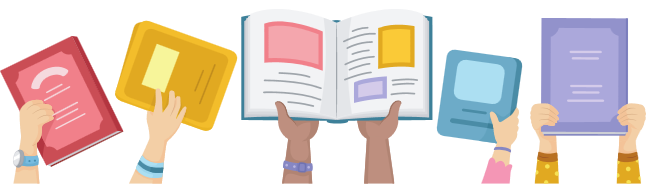 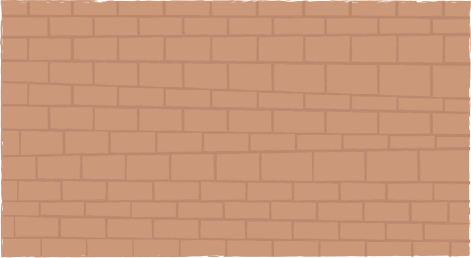 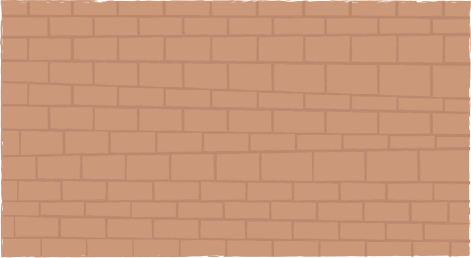 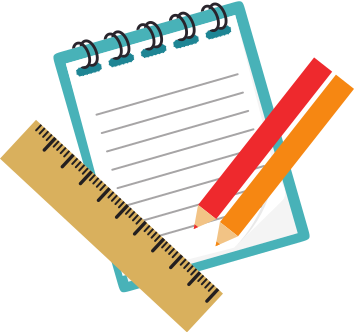 Nhân đơn thức với đơn thức
I
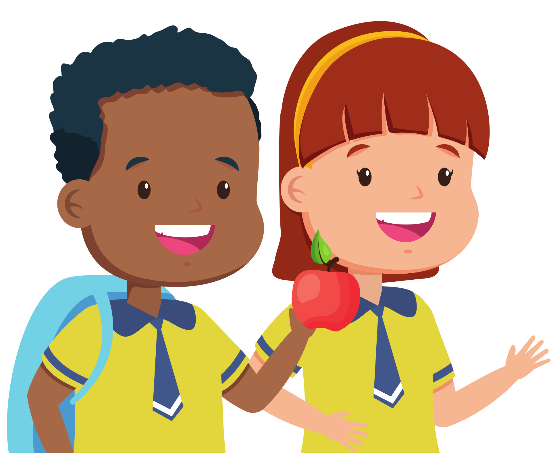 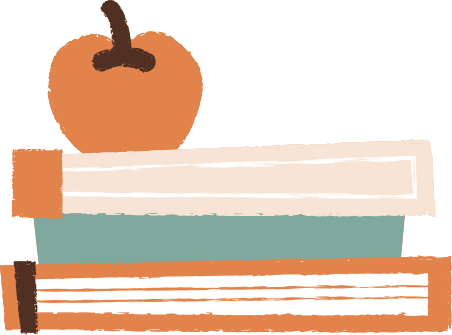 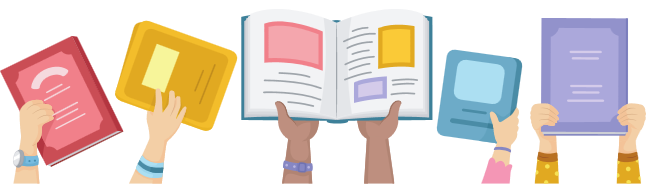 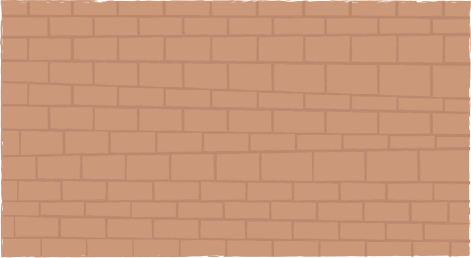 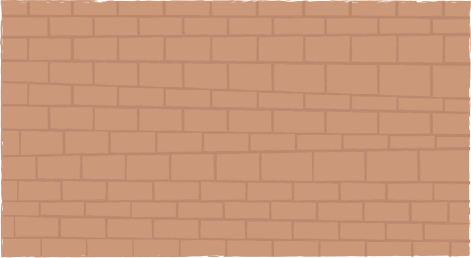 HĐ 1:
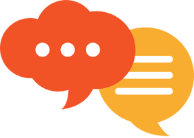 Thảo luận nhóm hoàn thành HĐ1
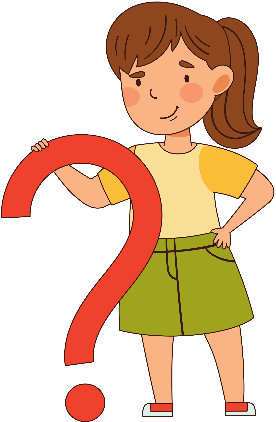 Giải
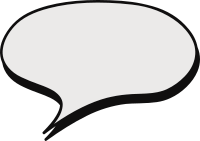 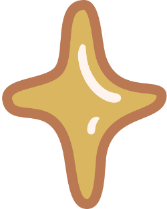 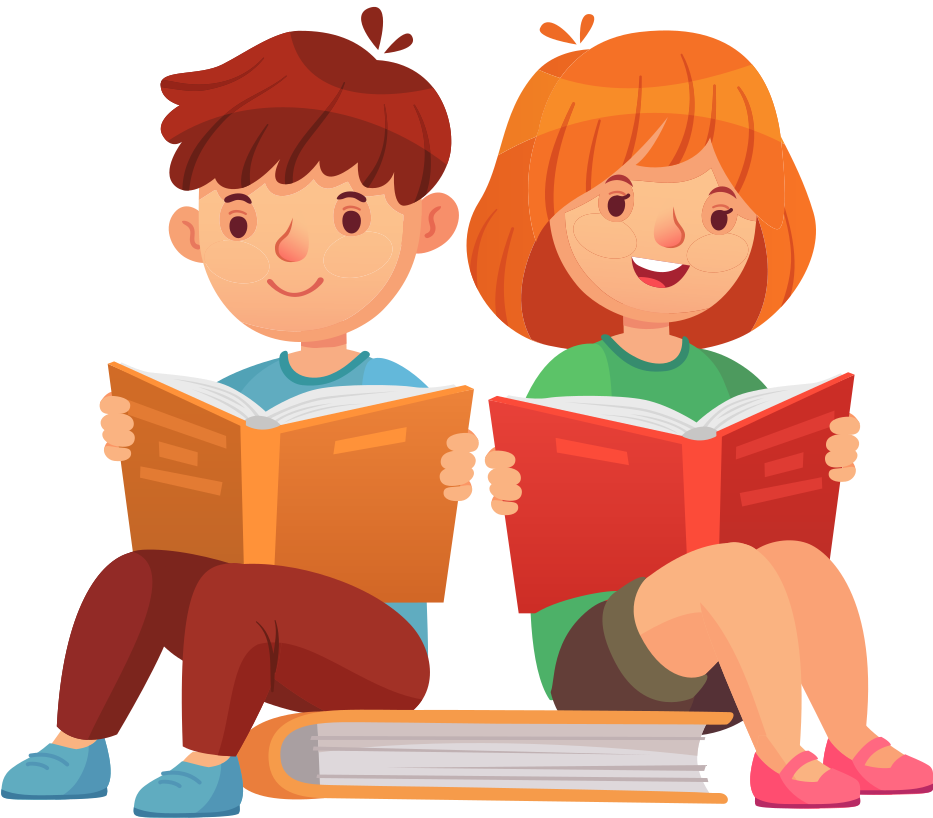 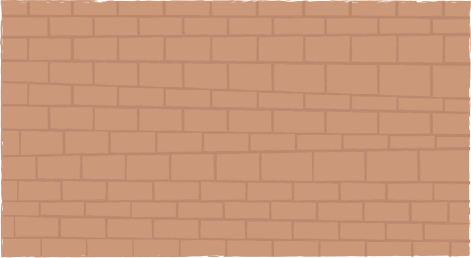 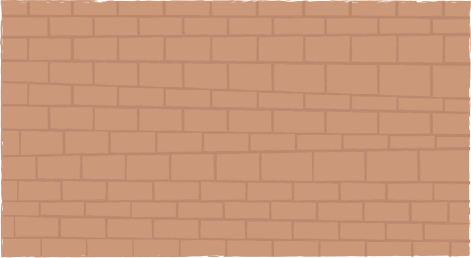 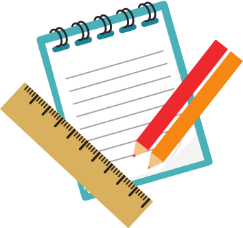 KẾT LUẬN
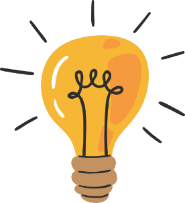 Chú ý:
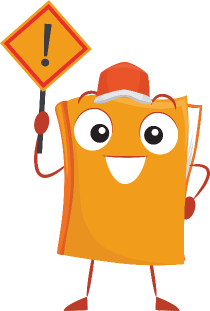 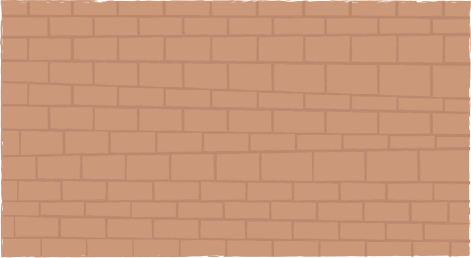 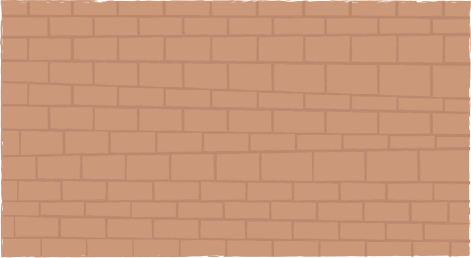 Ví dụ 1 (SGK – tr60)
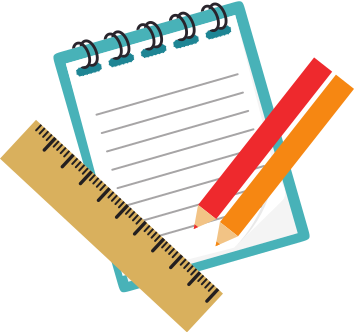 Giải
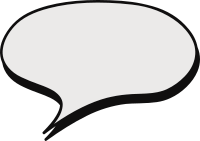 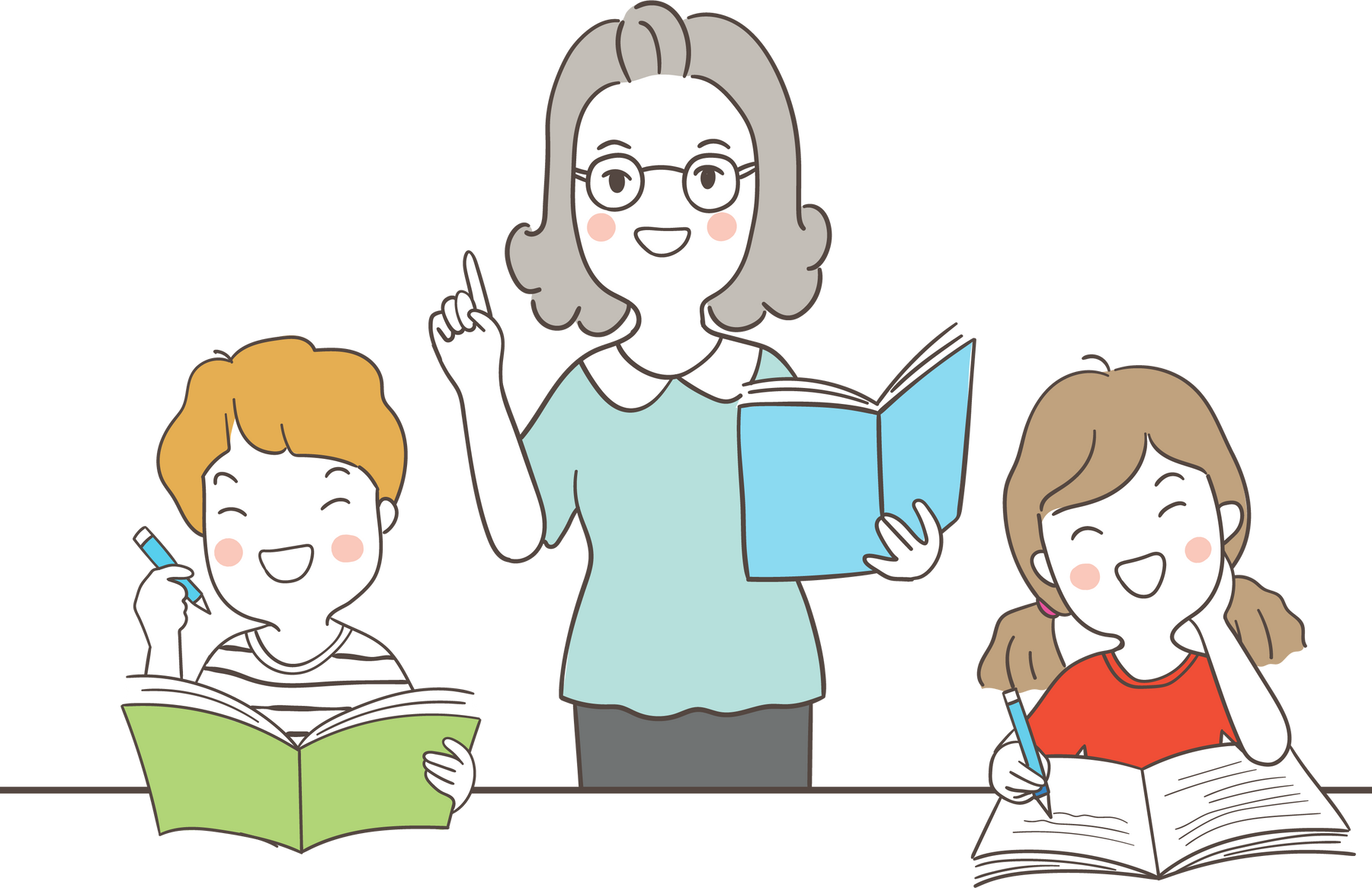 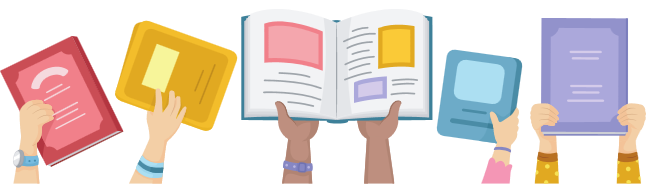 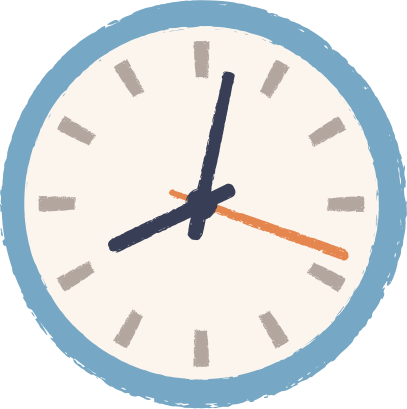 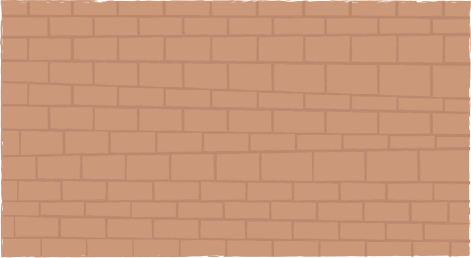 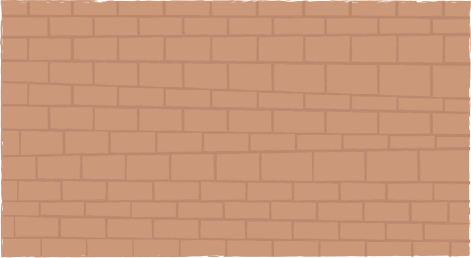 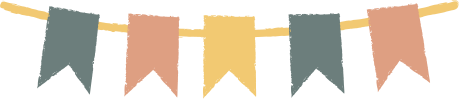 LUYỆN TẬP 1:
Giải
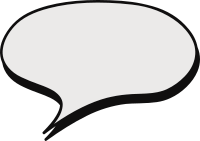 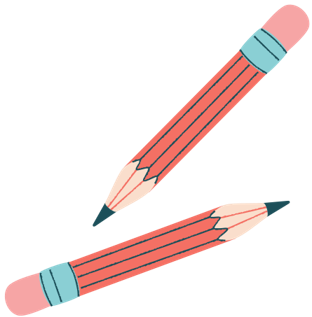 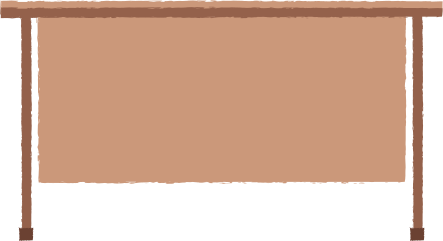 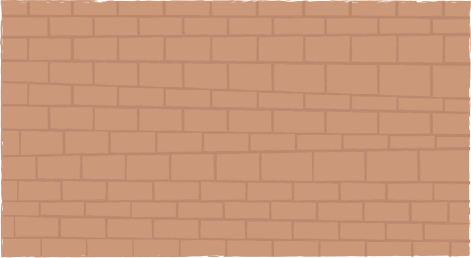 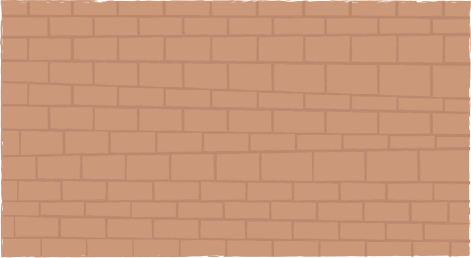 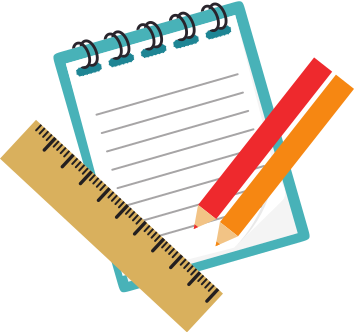 Nhân đơn thức với đa thức
II
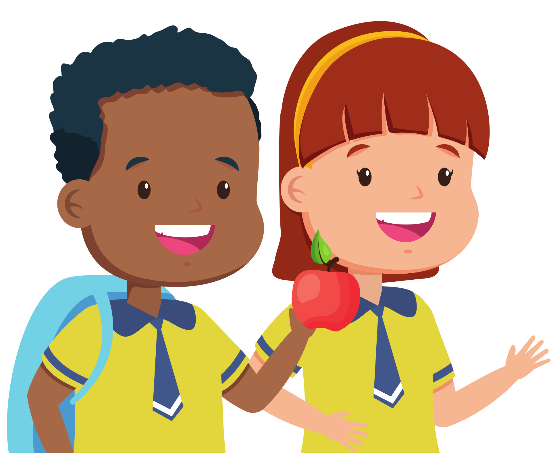 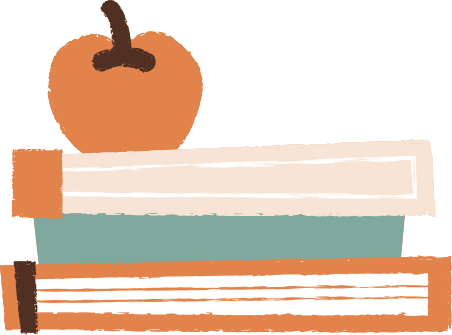 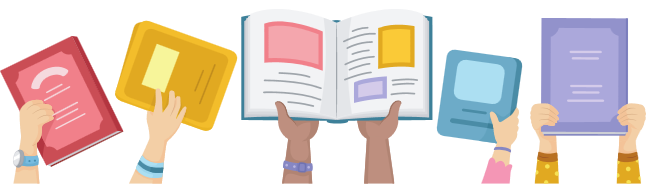 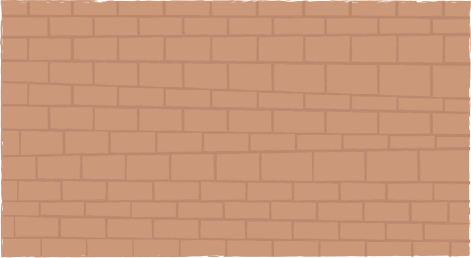 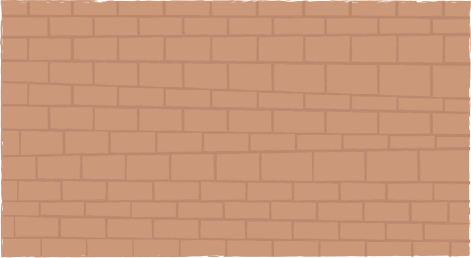 HĐ 2:
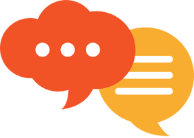 Thảo luận nhóm hoàn thành HĐ2
Giải
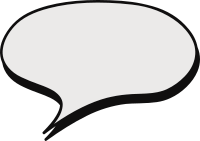 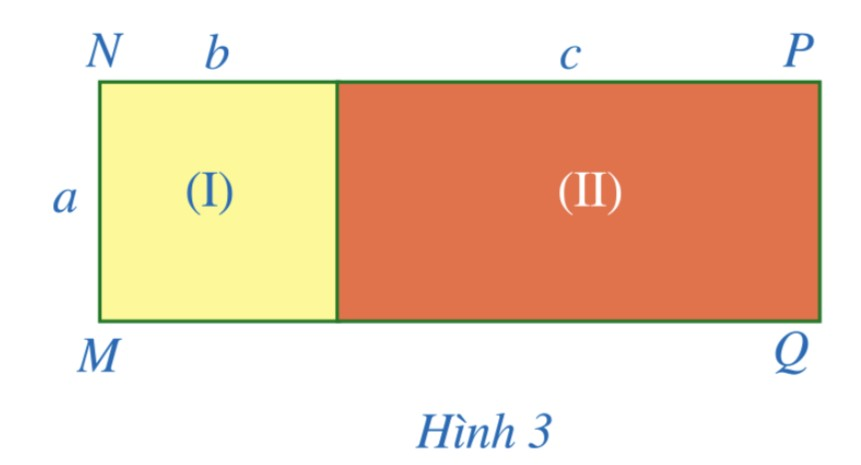 a) Diện tích hình chữ nhật (I) là: a.b
    Diện tích hình chữ nhật (II) là a.c
b) Diện tích hình chữ nhật MNPQ là: a.(b+c)
c) a.(b + c) = ab + ac.
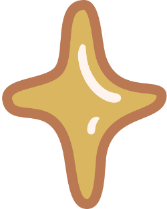 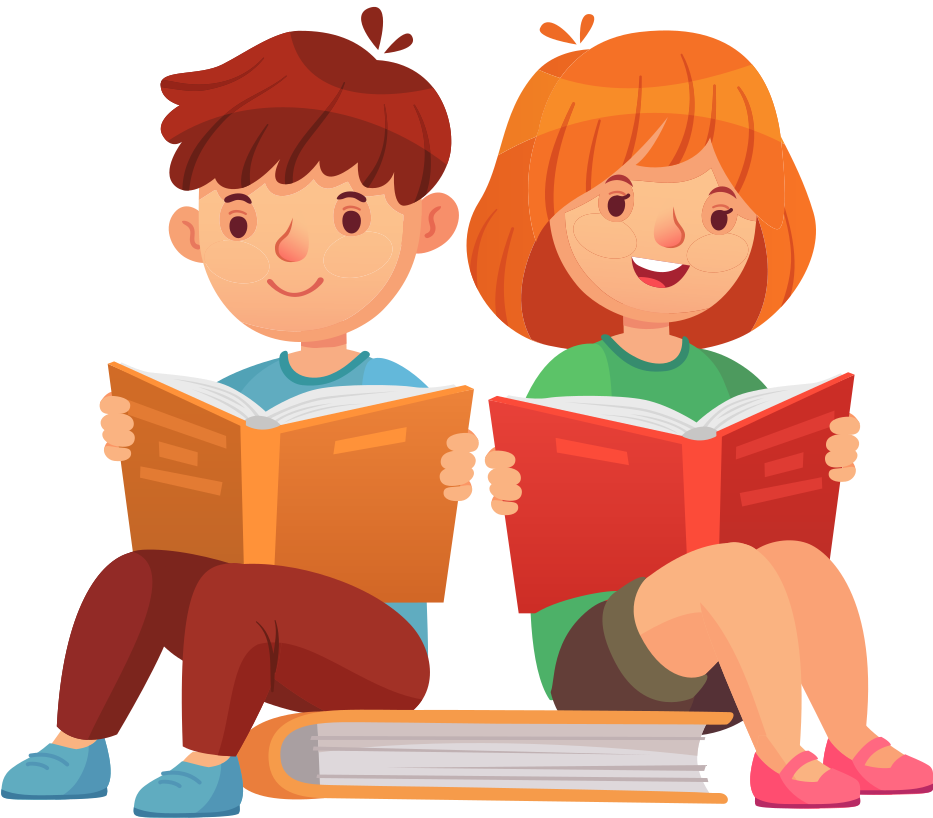 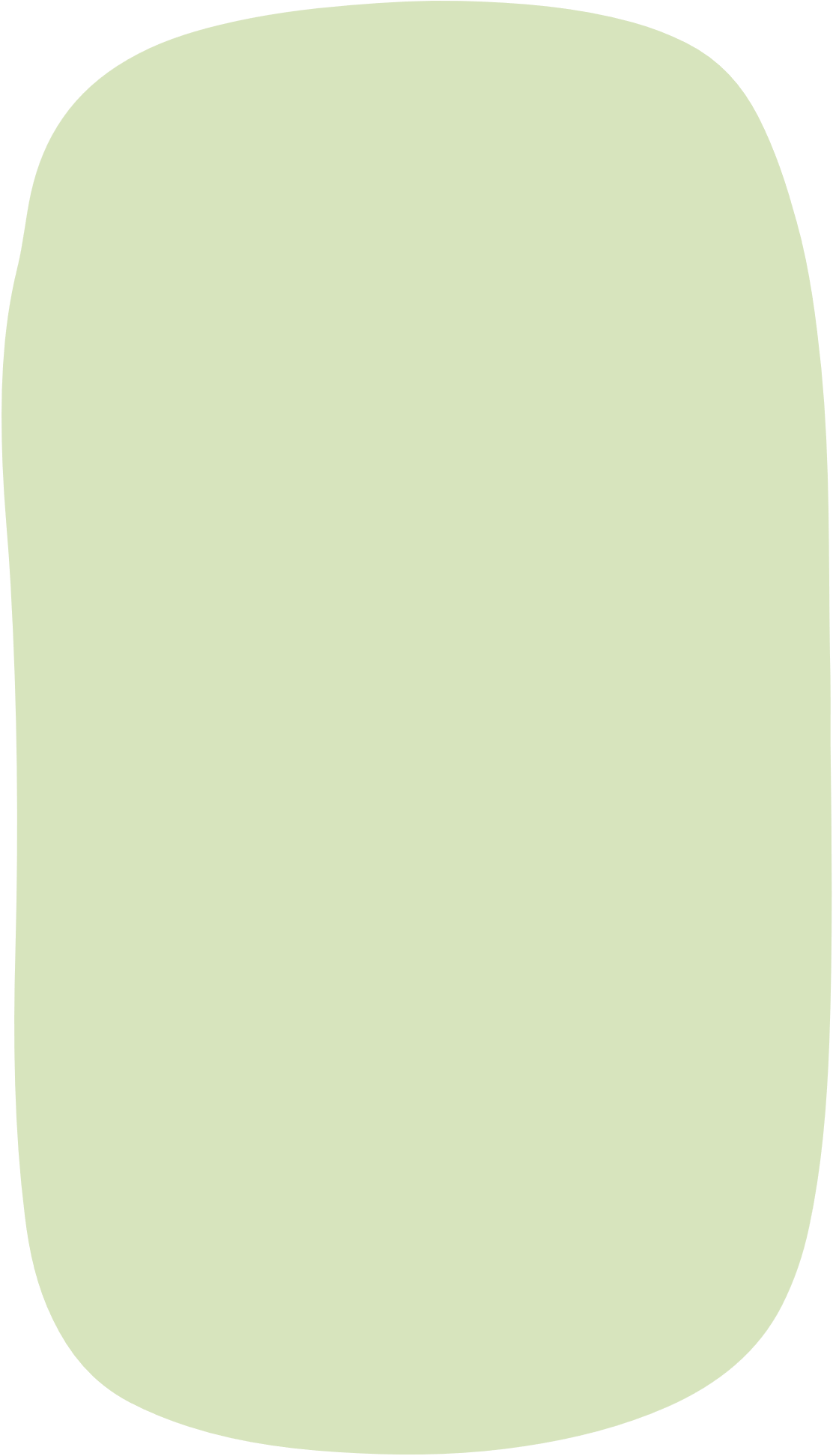 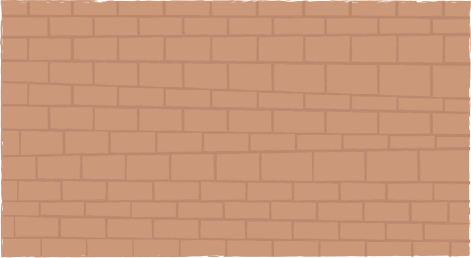 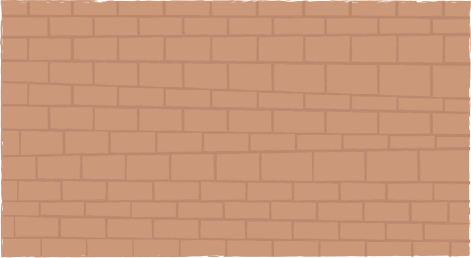 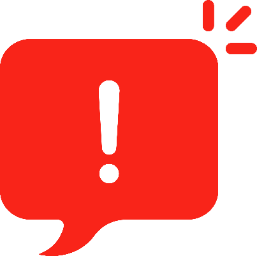 CHÚ Ý
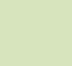 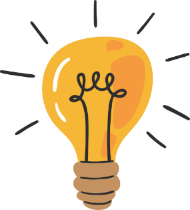 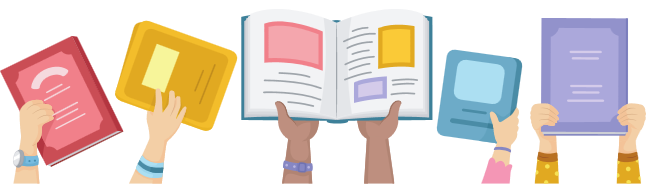 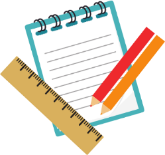 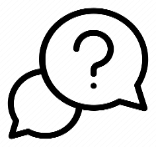 HĐ 3:
Giải
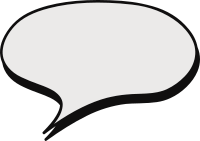 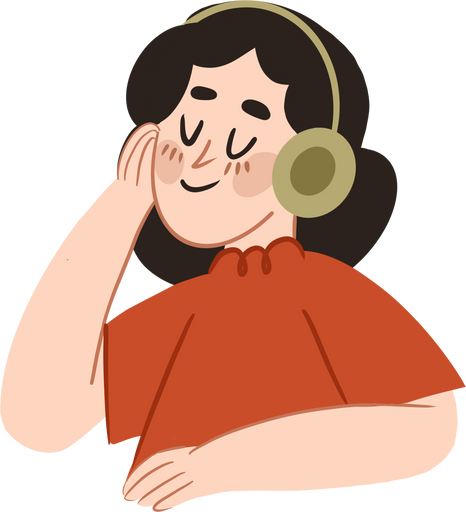 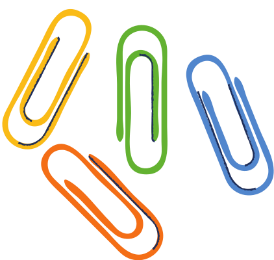 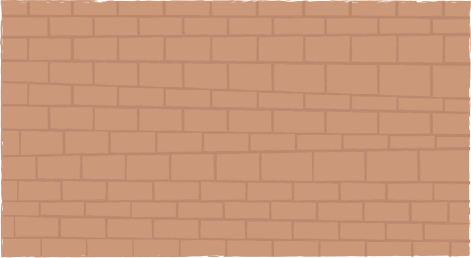 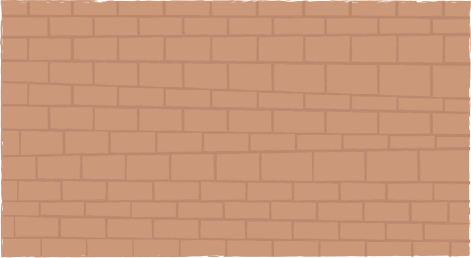 KẾT LUẬN
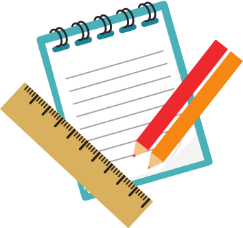 Muốn nhân một đơn thức với một đa thức, ta nhân đơn thức đó với từng đơn thức của đa thức rồi cộng các tích với nhau.
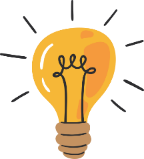 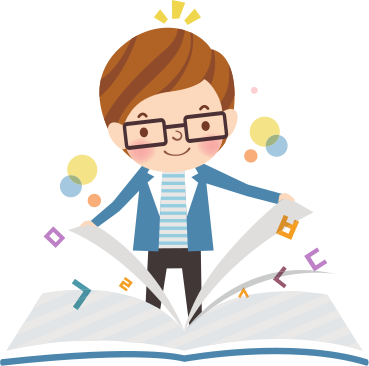 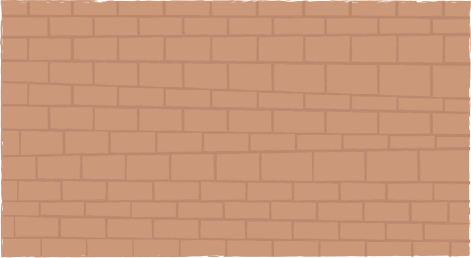 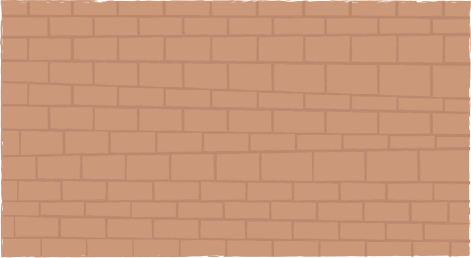 Ví dụ 2 (SGK – tr61)
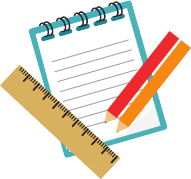 Giải
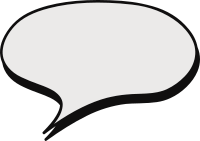 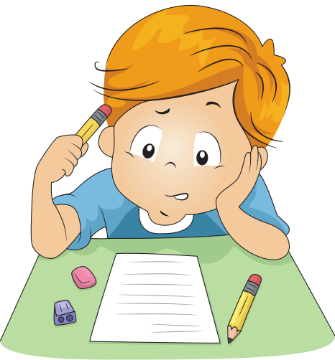 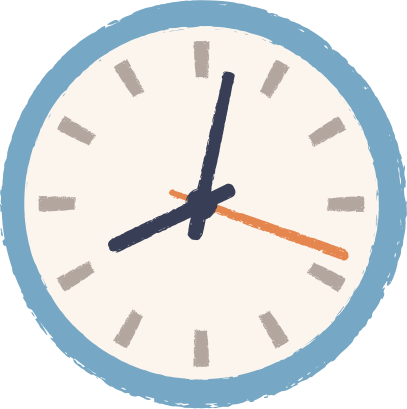 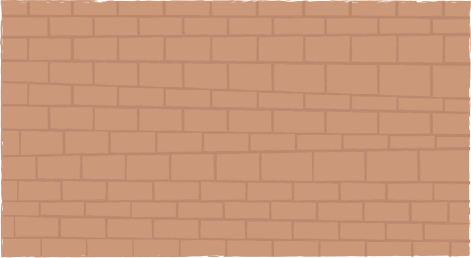 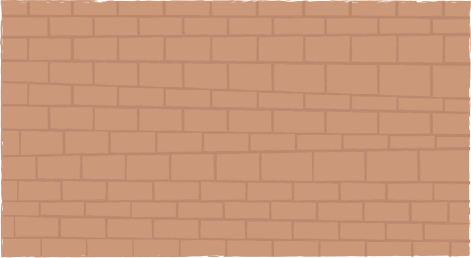 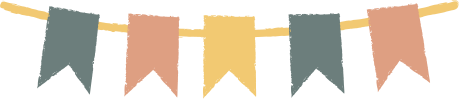 LUYỆN TẬP 2:
Giải
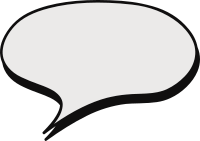 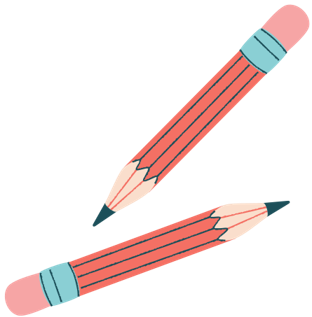 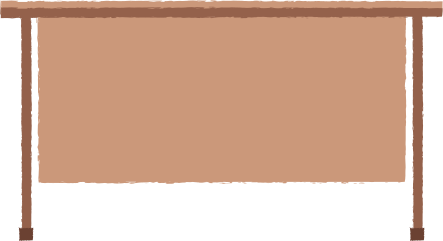